PLANIFICACIÓN  CLASES VIRTUALESHISTORIA, GEOGRAFÍA Y CS. SOCIALES3° BÁSICO ASEMANA N° 37FECHA : 07 al 11 de noviembre de 2020.
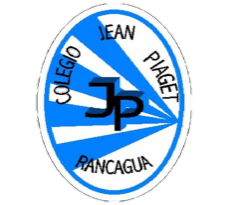 Colegio Jean Piaget
Mi escuela, un lugar para aprender y crecer en un ambiente seguro y saludable
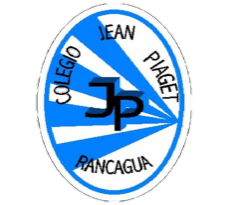 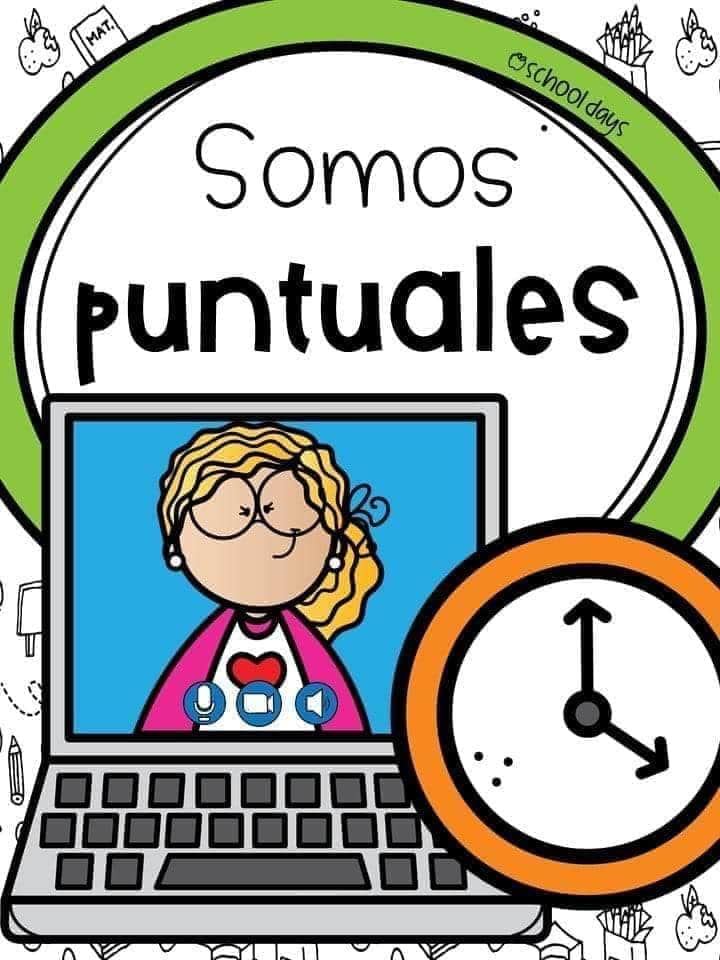 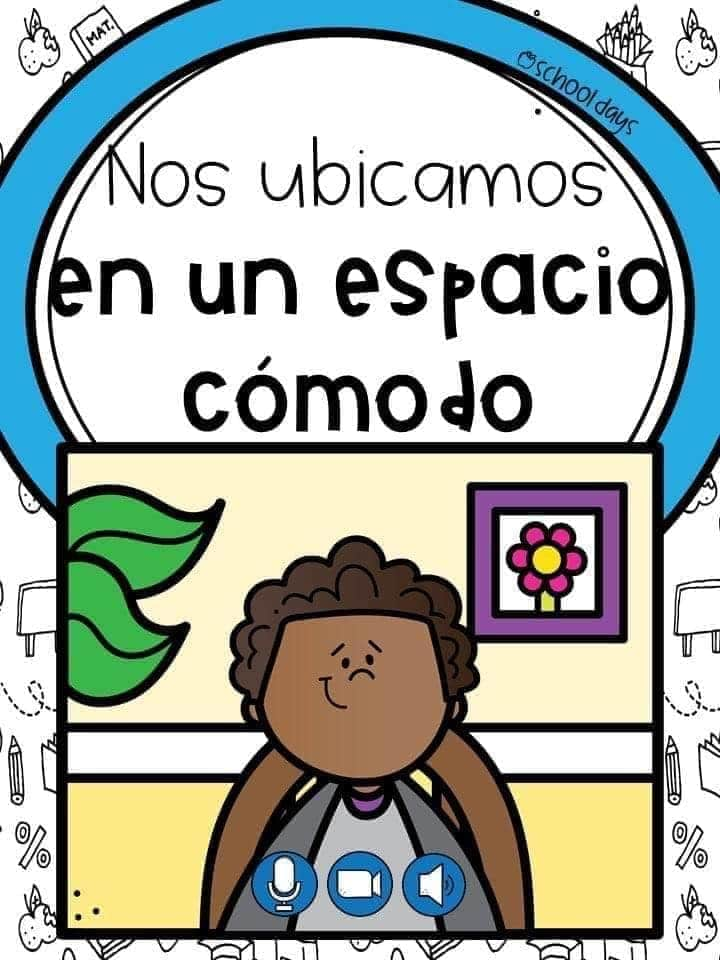 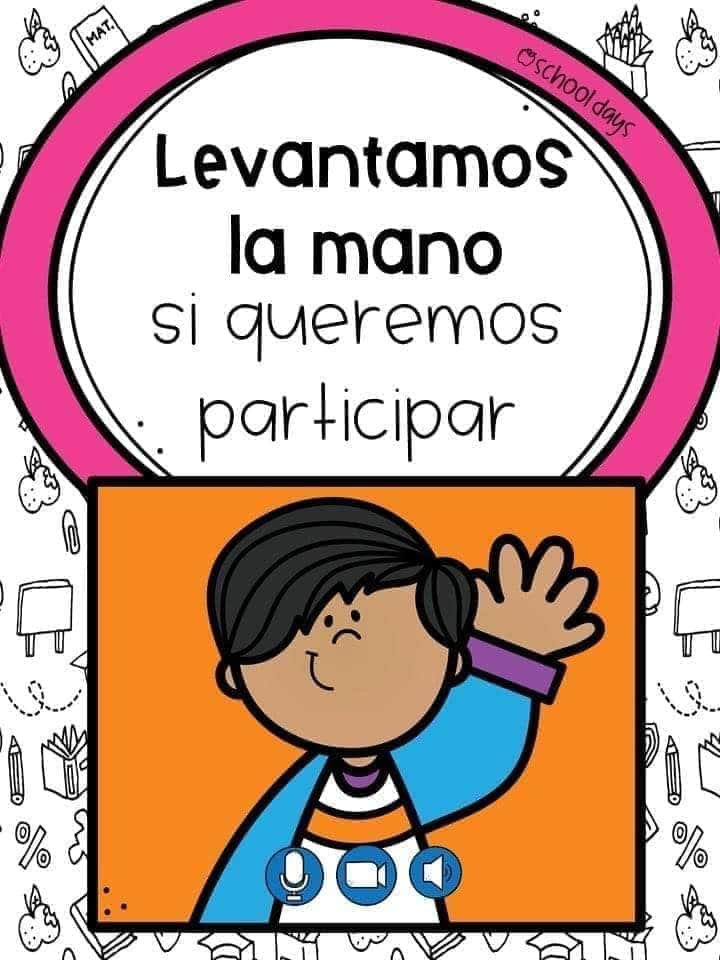 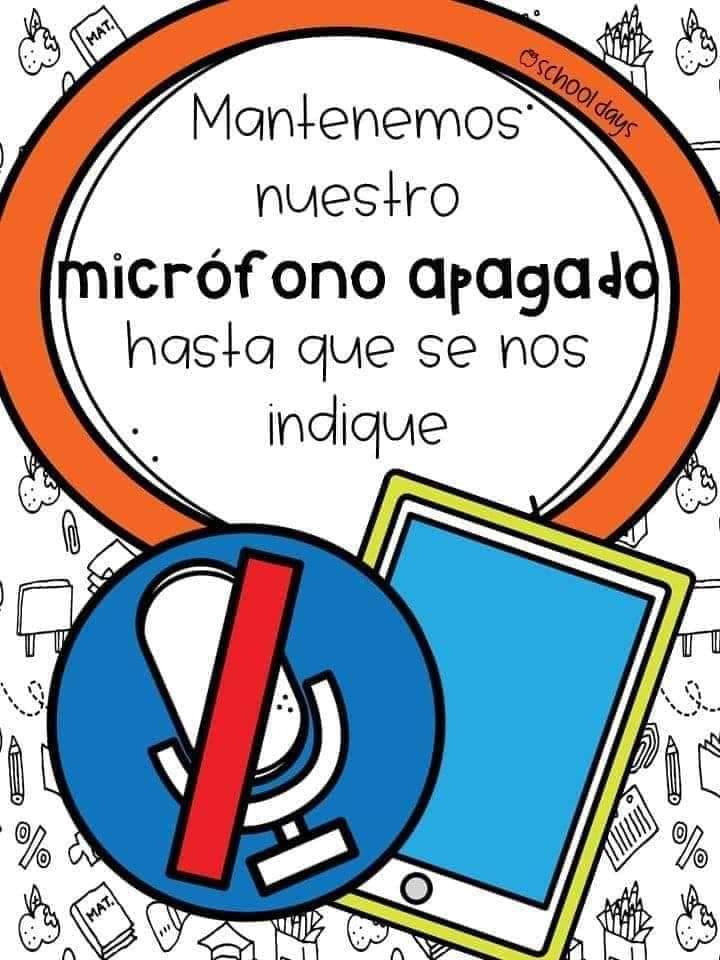 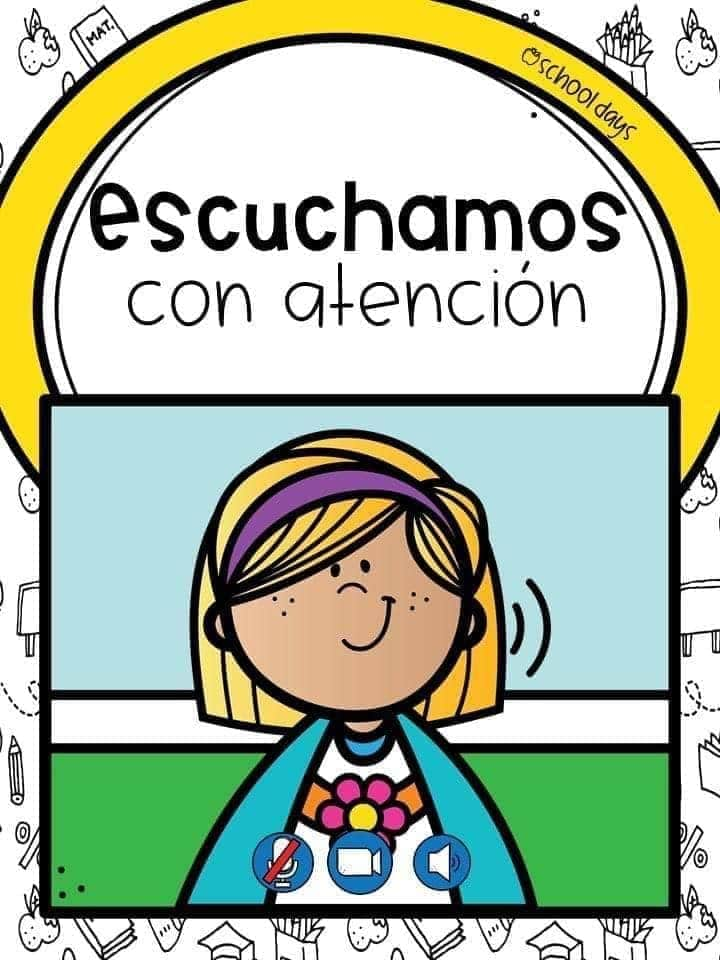 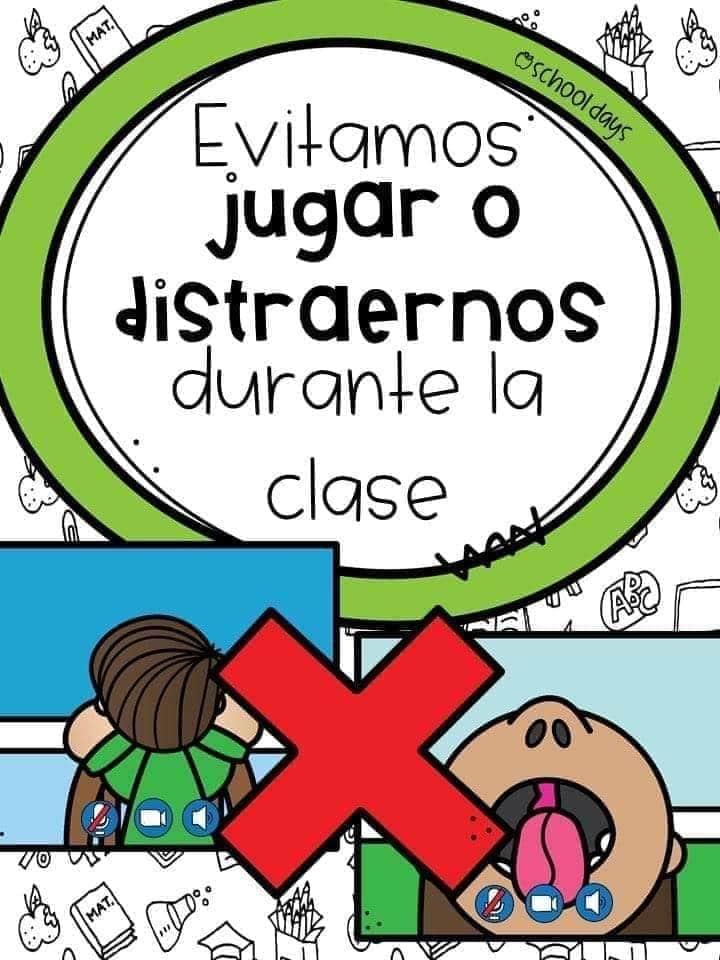 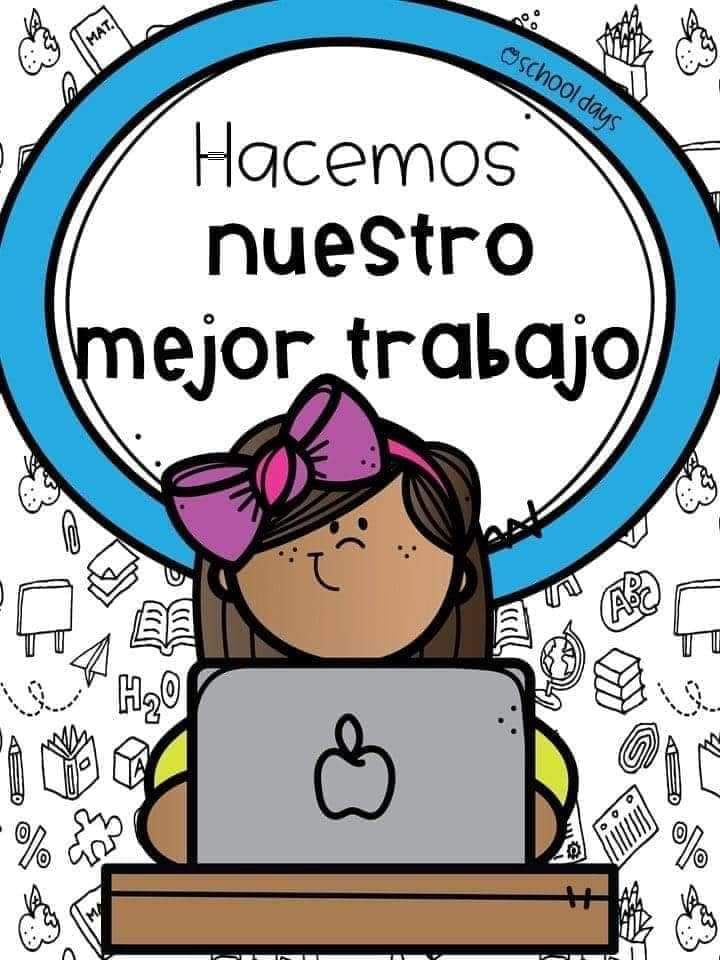 Importante:
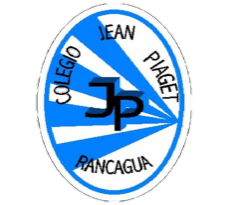 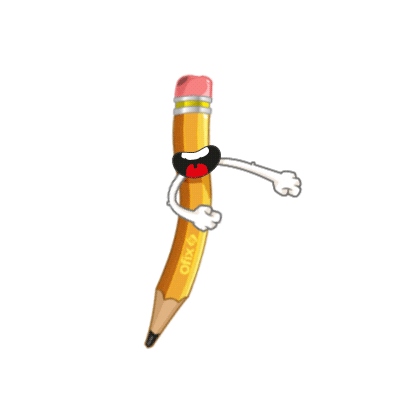 Cuándo esté la animación de un lápiz, significa que debes escribir en tu cuaderno
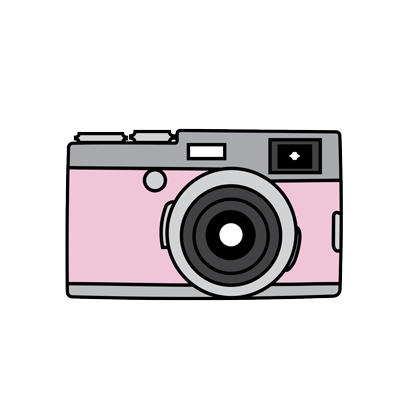 Cuándo esté esta animación de una cámara fotográfica, significa que debes mandar reporte sólo de esa actividad (una foto de la actividad)
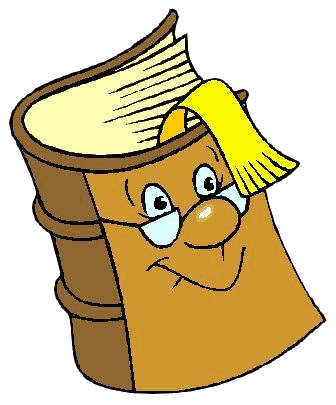 Cuándo esté esta animación de un libro, significa que debes trabajar en tu libro de Historia.
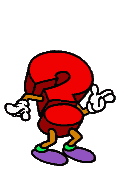 Cuándo esté esta animación de un signo de pregunta, significa que debes pensar y analizar, sin escribir en tu cuaderno. Responder de forma oral.
Resultados de Evaluación (Fecha: 04/11/2020)
Estos fueron los resultados obtenidos en cada una de las preguntas de la evaluación
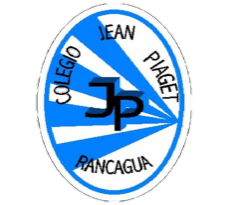 Observemos con mucha atención el siguiente video:
https://www.youtube.com/watch?v=Xp45GKgRlyY
https://www.youtube.com/watch?v=kSD_Vs6TaG0
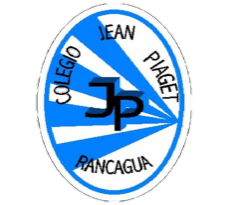 ¿Qué son los derechos de los niños y niñas?
Lo que pueden hacer.
¿Los niños y niñas también tienen derechos? ¿Podrías mencionar alguno?
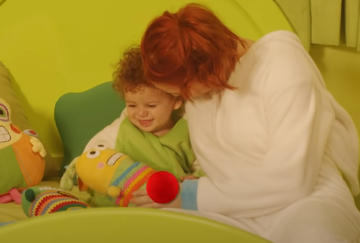 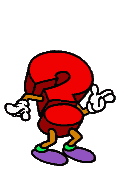 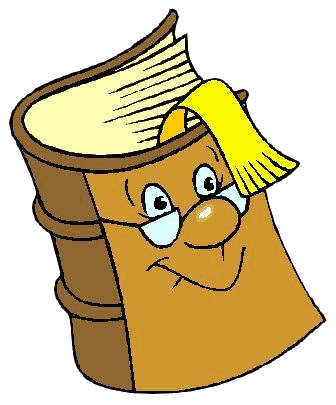 En la página 178, aparece un taller de ciencias sociales para opinar con fundamentos:
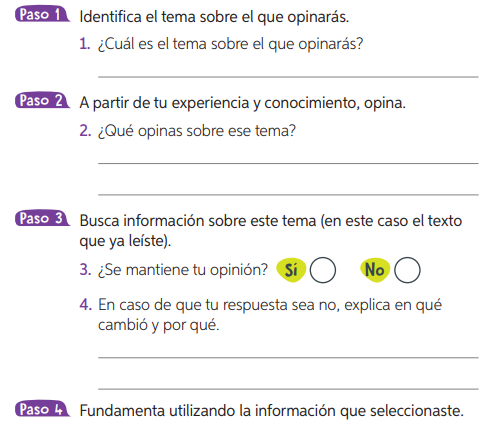 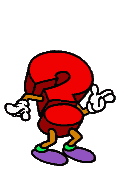 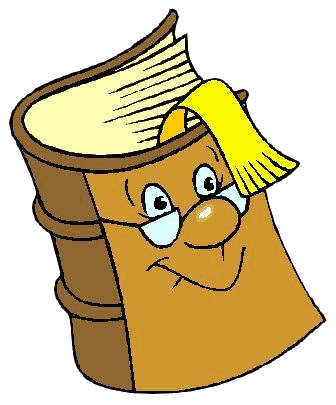 Página 179, apliquemos lo aprendido:
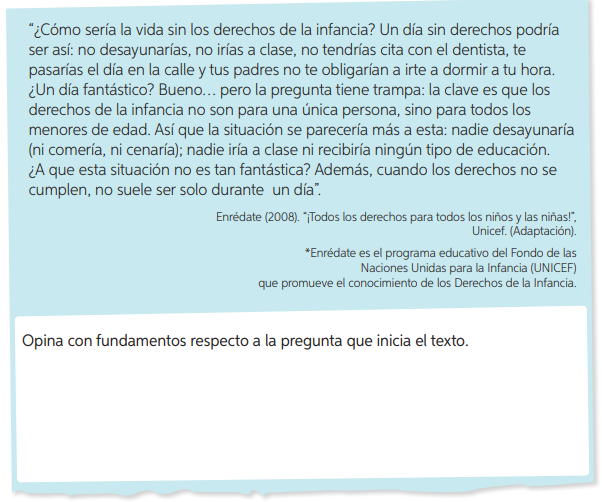 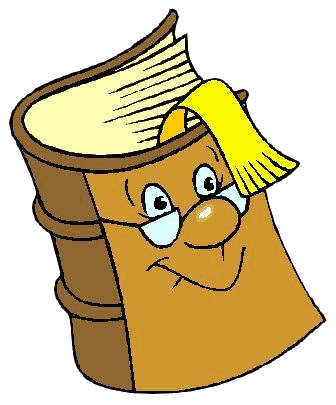 Página 180, apliquemos lo aprendido:
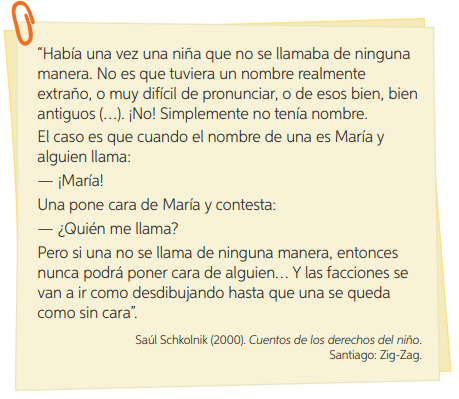 ¿Por qué piensan que tener un nombre es un derecho?
¿Qué información sobre La niña que no tenía nombre destacarían?, ¿por qué?
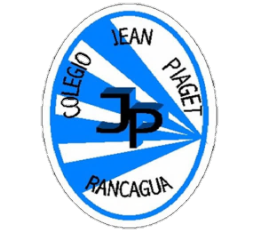 TICKET DE SALIDA
HISTORIA, GEOGRAFÍA Y CS. SOCIALES
SEMANA 37
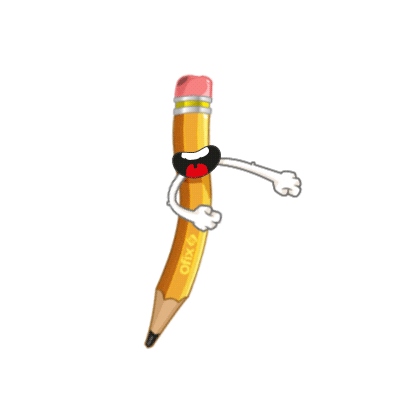 Nombre: _______________________________________
¿Qué importancia tiene el reconocimiento y respeto de los derechos de los niños y las niñas?

¿Quiénes son los encargados de velar por el cumplimiento los derechos de los niños y niñas?

a) Las personas
b) El Estado e instituciones
c) Sólo a
d) A y B.

3) ¿Qué beneficios tiene para la vida en sociedad que se respeten los derechos de niños y niñas?
Enviar fotografía de este ticket de salida al: 
Correo: daniela.carreno@colegio-jeanpiaget.cl
Celular: +569 41745325
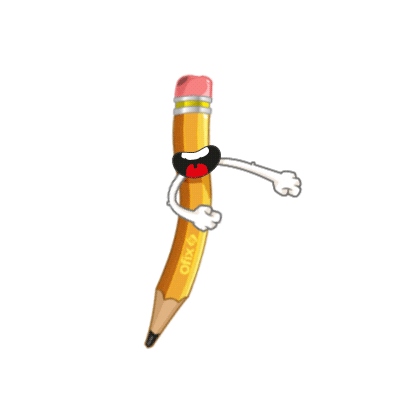 4) Completa la frase con el nombre de los siguientes mecanismos encargados de velar por el cumplimiento de los derechos de los niños:
(Colegios municipales – Junaeb – Protectora de la infancia- Carabineros de Chile)

Educación gratuita y obligatoria:  
Alimentación gratuita:
Prohibición del trabajo infantil:
Niños viviendo en malas condiciones:
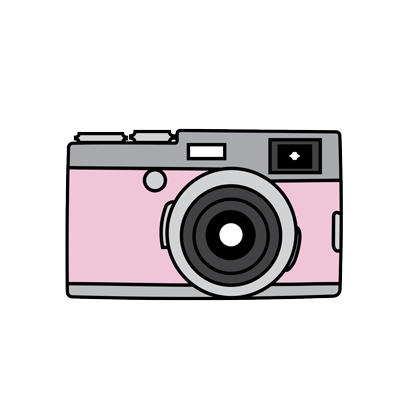 Ticket de salida disponible en https://forms.gle/EywhMc5QTGmyrJNcA
Enviar fotografía de este ticket de salida al: 
Correo: daniela.carreno@colegio-jeanpiaget.cl
Celular: +569 41745325